สารสำคัญของเกณฑ์เพื่อความเป็นเลิศขององค์กร
พตท.นภดล ทองนพเนื้อ
Quality
Wheresoever you go, go with all your heart
Howsoever you do, do with intelligence and diligent
The important of System, scientific appeal, Psychology
Small Q and Big Q
Conformance and Performance
TQC, TQM, and TBB (Technology, Behavior, and Business Model) 
Product Q, Management Exc., Business or Enterprise Exc.
เกณฑ์ต้องการให้องค์กรบอกหรือรู้อะไรบ้าง
คุณสมบัติที่แสดงถึงความเป็นเลิศที่ยึดถือกันโดยทั่วไป
คนในองค์กรเข้าใจองค์กรและสิ่งที่สำคัญต่อองค์กรหรือสิ่งที่องค์กรเห็นว่ามีความสำคัญ
เจตนารมณ์ของเกณฑ์มุ่งเน้นอะไร
เนื้อหาของเกณฑ์เป็นอย่างไร
องค์กรใช้สาระของเกณฑ์ไปพัฒนา ประเมิน อย่างไรและมากน้อยเพียงใด ผลเป็นอย่างไร และควรแก้ไขปรับปรุงอย่างไร
     So, it is not what the organization said but why and how to be used for improvement or excellence
เนื้อหาในเกณฑ์มีอะไรบ้าง?
เป็นข้อกำหนดของระบบการบริหารจัดการองค์กรในเรื่องหลัก ๆ ที่ส่งผลให้เกิดการปรับปรุงคุณภาพของการเรียนการสอน การบริหารจัดการ และการบริการที่จะส่งมอบสิ่งที่มีคุณค่าแก่ผู้เรียน  ผู้รับบริการ ผู้มีส่วนได้ส่วนเสีย บุคลากร และสังคมอย่างต่อเนื่อง
โดยอาศัยแนวคิดและทฤษฎีของการจัดการที่เป็นระบบ และการปรับปรุงผลการดำเนินการที่มุ่งสู่ความเป็นเลิศ
สอดแทรกหลักการของการบริหารจัดการที่อยู่บนระบบค่านิยมที่สร้างความยั่งยืนให้กับองค์กรและความสมดุลของผู้มีส่วนได้ส่วนเสียทุกกลุ่ม
[Speaker Notes: เนื้อหาในเกณฑ์เป็นข้อกำหนด นั่นคือ การถามคำถามเพื่อทำให้ได้ทบทวนตนเองว่า ณ ตอนนี้ เรามีระบบอะไรอยู่บ้าง และควรพัฒนาอย่างไรเพื่อปรับปรุงให้ดีขึ้น โดยใช้มุมมองเชิงบูรณาการเป็น integrated model เน้นของระบบการบริหารจัดการองค์กรในเรื่องหลัก ๆ ที่สำคัญและส่งผลกระทบต่อองค์กรมากๆ มีค่านิยม 11 ข้อเป็นพื้นฐาน 
 
หัวใจสำคัญ
มีเป้าหมายที่ชัดเจนและรู้ว่าใครที่เป็นผู้รับคุณค่าจากการมีโรงเรียน แล้วมุ่งเน้นเป้า ไม่วอกแวก
วางแผนกลยุทธ์ สร้างนวัตกรรม ปรับปรุง มุ่งสู่เป้าที่ตั้งไว้ เน้นภาวะผู้นำสูง 
หมั่นเรียนรู้แล้วปรับปรุงจนเป็นวัฒนธรรมองค์กร วัดผล วิเคราะห์ ปรับปรุง เน้นตัววัดหลักๆ โดยตัววัดที่เหลือต้องเชื่อมโยงกับตัววัดหลัก]
ค่านิยมหรือคุณสมบัติความเป็นเลิศขององค์กร
การนำองค์กรอย่างมีวิสัยทัศน์
ความเป็นเลิศในการมุ่งเน้นลูกค้า ผู้รับบริการ
องค์กรและคนมีการเรียนรู้
เห็นคุณค่าของบุคลากรและผู้ร่วมงาน
มีความคล่องตัว
มุ่งเน้นอนาคต
จัดการให้เกิดนวัตกรรม
จัดการโดยใช้ข้อเท็จจริง
รับผิดชอบต่อสังคม
มุ่งเน้นผลลัพธ์และการสร้างคุณค่า
มีมุมมองเชิงระบบ
Core Values as Design Concepts
จุดเน้นความเป็นเลิศ
มีทิศทางที่ดีและชัดเจน
ผลิตภัณฑ์ที่ดีและการมุ่งเน้นลูกค้า
มีการดำเนินการที่ดี ปรับปรุงผลการดำเนินการ และสร้างนวัตกรรม
มีการเรียนรู้ทั่วทั้งองค์กร
องค์ประกอบของเกณฑ์ฯ
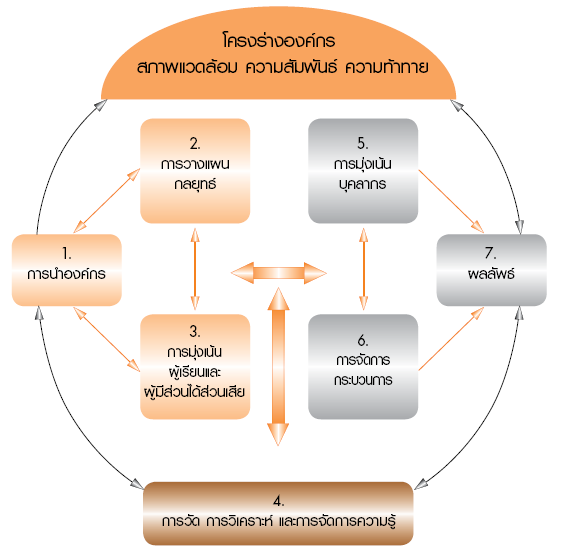 [Speaker Notes: องค์ประกอบของเกณฑ์ สามารถแบ่งออกเป็น 
หมวด 1, 2, 3 เป็นปัจจัยแห่งการขับเคลื่อน 
หมวด 5, 6 เป็นปัจจัยปฏิบัติการ 
ซึ่งผลลัพธ์ของทั้ง 2 กลุ่มนี้ จะแสดงผลออกมาเป็นหมวด 7 
หมวด 4 เป็นพื้นฐานครอบคลุมทุกเรื่อง ทั้งการวัด การวิเคราะห์ และการจัดการความรู้
สุดท้าย การดำเนินการทั้ง 7 หมวดขึ้นกับโครงร่างองค์กร ซึ่งเป็นบริบทและสภาพแวดล้อมขององค์กร]
โครงร่างองค์กร
ภาพรวมขององค์กร เป็นคุณลักษณะหรือสิ่งสำคัญขององค์กร มีอิทธิพลต่อการดำเนินงาน และเป็นความท้าทายที่องค์กรเผชิญอยู่
สิ่งที่สำคัญขององค์กร หรือองค์ประกอบขององค์กร หรือสิ่งที่ต้องยึดถือ
องค์กรมีความเกี่ยวข้องกับใครบ้าง เกี่ยวข้องอย่างไร จัดรูปแบบให้ตอบสนองความเกี่ยวข้องอย่างไร
สภาวการณ์หรือสถานการณ์ที่แวดล้อมองค์กรอยู่เป็นอย่างไร
องค์กรใช้วิธีการอะไร หรืออย่างไรในการปรับปรุงการดำเนินงานหรือปรับปรุงองค์กร
[Speaker Notes: Bullet 1 เป็นภาพรวมของโครงร่าง
Bullet 2, 3 เป็น 1 ก และ ข ในเกณฑ์
Bullet 4, 5, 6 เป็น 2 ก ข และ ค ในเกณฑ์]
สาระสำคัญที่ต้องเข้าใจองค์กร
What, Origin, Reasons for sustaining or survive
Status and conditions
Ability and Disability
Environment and Business Area or Space
Ways of doing Business and ways of improving
Internal factors and changes
External factors and changes
The 3 steps
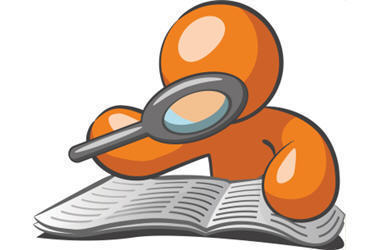 Know where you are?
ประเมิน
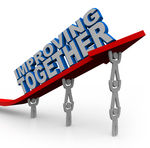 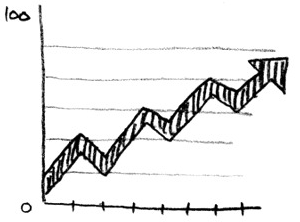 ปรับปรุงพัฒนา
วัดผล
Are you getting closer to goals?
Know what to do?
[Speaker Notes: ขั้นตอนในการใช้เกณฑ์ มี 3 ขั้น
ประเมิน เพื่อรู้จักตนเอง
ปรับปรุงพัฒนา รู้ว่าจะต้องทำอะไรบ้าง 
วัดผล เข้าใกล้เป้าหมายแล้วหรือไม่ ดีแค่ไหน ดีต่อเนื่องหรือไม่ แต่ถ้าไม่ดี แสดงว่ามาผิดทาง 

สำหรับ สนก.จะประเมินระดับกลางๆ ไม่เข้มข้นมาก โดยมีคำถามประมาณ 40-50 ข้อ ไม่ถึง 90 ข้อตาม TQA แต่จุดเน้นที่โรงเรียนต้องดำเนินการ คือ การพัฒนาและปรับปรุง ซึ่งจะควบคู่กับการวัดผลการปรับปรุงด้วยตัวชี้วัด]
ความลึกซึ้งของเกณฑ์
เกณฑ์ตั้งคำถามเพื่อให้องค์กรพิจารณาว่า เรื่องต่าง ๆ ของระบบการบริหารได้มี...
การดำเนินการที่เป็นระบบหรือไม่
มีการนำระบบไปปฏิบัติอย่างจริงจัง สม่ำเสมอ ทั่วถึง หรือไม่
มีการติดตามประเมินผล เพื่อพัฒนาระบบและกระบวนการต่าง ๆ ให้ดีขึ้นหรือไม่
ผลการปรับปรุงในแต่ละเรื่องส่งผลต่อการบรรลุเป้าหมายและทิศทางที่สถาบันมุ่งหวังไว้หรือไม่
ผลลัพธ์ของการปรับปรุงสร้างความยั่งยืนหรือไม่
[Speaker Notes: เกณฑ์เป็นคำถาม self reflection ให้พิจารณาตนเอง คำถามในสไลด์ไม่ได้เป็นคำถามในเกณฑ์โดยตรง แต่จะถูกสอดแทรกอยู่ในกระบวนการประเมิน เพื่อให้โรงเรียนพิจารณาตนเองอย่างบูรณาการและมุ่งเน้นที่ผลลัพธ์]
ผลลัพธ์สำคัญที่แสดงความเป็นเลิศขององค์กร
คุณภาพและคุณค่าของผลิตภัณฑ์และบริการ
ผลการดำเนินการเพื่อให้ได้ได้ผลิตภัณฑ์และบริการที่มีคุณภาพและคุณค่า
ผลการตอบสนองลูกค้า สร้างความพึงพอใจ ความผูกพันในระยะยาว
ความมั่นคงทางการเงิน ความท้าทายและความสำเร็จด้านการตลาด
คนเก่ง ทำงานเก่ง เอื้ออาทร มีใจให้องค์กร เรียนรู้ได้ดี
เกิดประโยชน์ต่อสังคม มีมาตรฐานจริยธรรมสูง การกำกับดูแลที่ดี และความรับผิดชอบสูงของผู้นำ
System
Hierarchy of thought
Components and flow
Theoretical, operational, and practical systems
Deterministic and probabilistic systems
ประสิทธิผล
ตอบสนองเจตจำนงที่กำหนดไว้
สอดคล้องไปในแนวเดียวกันกับความต้องการขององค์กร
ถ่ายทอดเพื่อนำแนวทางสู่การปฎิบัติได้ดี
เกิดผลลัพธ์ที่ต้องการ อย่างน่าพอใจ
การนำองค์กร
ผู้นำระดับสูงนำองค์กรอย่างไร – ชี้ทิศทาง – ทำให้องค์กรยั่งยืน – สื่อสาร – สร้างบรรยากาศให้เอื้อต่อการกระตุ้นการทำงาน – ทำตัวเป็นตัวอย่าง
ปกครององค์กรและรับผิดชอบต่อสังคมอย่างไร – ระบบการดูแลองค์กร – พัฒนาระบบการนำองค์กร – ทำให้สังคมไว้วางใจและรับผิดชอบต่อสังคม - สนับสนุนชุมชนที่สำคัญ
การวางแผนกลยุทธ์
พัฒนาแผนกลยุทธ์อย่างไร – ให้ตอบสนองความท้าทาย – ยกระดับความสามารถและความได้เปรียบ – ได้วัตถุประสงค์เชิงกลยุทธ์และเป้าหมายอะไร  (Customer Driven Excellence, Operational Performance Improvement and Innovation, Organizational and Personal Learning)
ทำให้แผนกลยุทธ์ใช้ได้อย่างไร – การถ่ายทอด - แปลงเป็นแผนกิจกรรม – กำหนดตัวชี้วัด - คาดการณ์ผลเทียบคู่แข่ง
มุ่งเน้นลูกค้า
ได้รับสารสนเทศจากลูกค้าอย่างไร – การรับฟังลูกค้า – รู้ความพอใจและความไม่พอใจ – รู้ความผูกพัน
สร้างความผูกพันกับลูกค้าเพื่อตอบสนองความต้องการและสร้างความสัมพันธ์อย่างไร – สนับสนุนลูกค้าผ่านผลิตภัณฑ์และบริการ -  กิจกรรมสร้างความสัมพันธ์ - การจัดการกับข้อร้องเรียน
วัด วิเคราะห์ จัดการความรู้
1 วัด วิเคราห์ ทบทวน และปรับปรุงผลการดำเนินการอย่างไร – การใช้ข้อมูลและสารสนเทศในทุกระดับและส่วนงานในการวัด ประเมินผล วิเคราะห์ และปรับปรุงผลการดำเนินการ
  2 จัดการสารสนเทศ ความรู้ขององค์กร และเทคโนโลยีสารสนเทศอย่างไร – ทำให้มั่นใจว่าข้อมูล สารสนเทศ และความรู้ มีคุณภาพและพร้อมใช้งาน - การสร้างและจัดการทรัพย์สินทางความรู้ขององค์กร
มุ่งเน้นบุคลากร
เกื้อหนุนให้บุคลากรทำงานได้ดีอย่างไร – บริหารขีดความสามารถและอัตรากำลัง – ที่ทำงานมีสุขลักษณะ สวัสดิภาพ ปลอดภัย และเกื้อหนุนการทำงาน
สร้างความผูกพันของบุคลากรเพื่อความสำเร็จขององค์กรและบุคคลอย่างไร – สร้างความผูกพัน – ประเมินความผูกพันและใช้ประโยชน์ - พัฒนาบุคลากร
มุ่งเน้นการปฏิบัติการ
ทำให้องค์กรหรือธุรกิจปฏิบัติการได้อย่างไรเพื่อส่งมอบคุณค่าแก่ลูกค้าและทำให้องค์กรประสบความสำเร็จและยั่งยืน - ออกแบบ จัดการ และปรับปรุงระบบงานเพื่อส่งมอบคุณค่าแก่ลูกค้า – การเตรียมพร้อมต่อภาวะฉุกเฉิน
ทำให้องค์กรหรือธุรกิจปฏิบัติการได้อย่างไรเพื่อส่งมอบคุณค่าแก่ลูกค้าและทำให้องค์กรประสบความสำเร็จและยั่งยืน - ออกแบบ จัดการ และปรับปรุงกระบวนการทำงานพื่อส่งมอบคุณค่าแก่ลูกค้า – การเตรียมพร้อมต่อภาวะฉุกเฉิน